Odbojka



                                                                                                               

                                                                                                                                 Tjelesna i zdravstvena kultura 
                                                                                                      Nastavnik: mr. sc. Marijo Ostojić
Dragi učenici i učenice, 
Na početku Vas želim sve pozdraviti.
Nadam ste da ste svi dobro i da ste spremni za još jedan radni tjedan. 
Pazite se i naravno #stayhome.
Pravila u odbojci
Odbojka je olimpijski sport s loptom u kojem igraju dvije protivničke ekipe na terenu koji ima na sredini razapetu mrežu. Cilj igre je poslati loptu preko mreže da bi dodirnula protivničko polje i spriječiti protivnika da učini isto. Ekipa ima pravo na tri odigravanja (ne računajući dodir bloka), prije nego što vrati loptu protivniku.
Lopta se ubacuje u igru servisom: igrač koji servira upućuje loptu preko mreže prema protivniku. Igra traje sve dok lopta ne dodirne teren, ne ode izvan terena (aut), i ako je ekipa ne uspije vratiti na dozvoljen način. Ekipa koja pobjedi u nadigravanju osvaja bod (Rally Point System). Kada ekipa koja prima servis pobjedi u nadigravanju, osvaja bod,  i time stječe pravo na servis a igrači se rotiraju za jedno mjesto u smjeru kazaljke na satu.
Bod se osvaja kad uspješno upućena lopta dodirne protivničko polje, kad protivnička ekipa učini grešku i kad protivnička ekipa dobije kaznu. Nadigravanje je niz akcija u igri od trenutka servisnog udarca od strane servera do trenutka kad je lopta izvan igre.
Ekipa koja servira osvoji nadigravanje osvaja bod i nastavlja servirati te ako ekipa koja prima servis osvoji nadigravanje, osvaja bod i mora slijedeća servirati.
Pobjednik utakmice je ekipa koja osvoji tri seta a u slučaju izjednačenog rezultata 2-2, odlučujući peti set se igra do 15 bodova sa razlikom od najmanje dva boda.
U setu (osim u odlučujućem, 5. setu) pobjeđuje ekipa koja prva osvoji 25 bodova sa razlikom od  najmanje dva boda. U slučaju neriješenog rezultata 24-24, igra se nastavlja dok se ne postigne razlika od dva boda ( kao npr. 26-24; 27-25 itd.).
Pobjednik utakmice je ekipa koja osvoji tri seta a u slučaju izjednačenog rezultata 2-2, odlučujući peti set se igra do 15 bodova sa razlikom od najmanje dva boda.
Dimenzije terena
Teren je pravokutnik dimenzija 18 x 9 metara, okružen sa svih strana slobodnom zonom širokom najmanje 3 metara. Mreža je 9.5 metara dužine i 1 metar širine, dok je udaljenost od gornjeg ruba mreže 2.43 metara za muškarce, a 2.24 metara za žene. Mreža je izrađena od crnih kvadratnih polja stranice 10 centimetara. Na njenom vrhu se nalazi vodoravna traka širine 7 centimetara, a izrađena je od dvostruko presavijenog bijelog platna, pričvršćenog cijelom dužinom mreže. Na svakom kraju trake su rupe kroz koje prolazi konop koji povezuje traku za stupove i drži gornji dio mreže zategnutim. Kroz traku je provučena savitljiva sajla koja povezuje mrežu za stupove i zateže njezin gornji dio.
Slobodan zračni prostor za igru podrazumijeva zračni prostor iznad prostora za igru u kojem nema nikakvih prepreka, a mora iznositi najmanje 7 m visine, izmjereno od podloge za igru. Za FIVB svjetska i službena natjecanja slobodna zona iznosi najmanje 5 metara od bočnih i 8 metara od osnovnih linija. Slobodan zračni prostor za igru iznosi najmanje 12,5 metara visine, izmjereno od podloge za igru.
Podloga mora biti ravna i vodoravna i ne smije predstavljati nikakvu opasnost za povredu igrača. Zabranjeno je igrati na neravnoj ili skliskoj podlozi. Za FIVB svjetska i službena natjecanja dozvoljena je samo drvena ili sintetička podloga. Svaka podloga mora biti prethodno odobrena od strane FIVB-a.
Tako se danas koristi teraflaks, guma, parket i beton. Na zatvorenim terenima, površina terena mora biti svijetle boje. Boje linija ne smetaju glavnom igralištu i drugačije su od boje parketa. Teren i slobodna zona moraju biti obojeni drugim, međusobno različitim bojama.
Crte napravljene od čvrstog materijala su zabranjene. Linije terena su široke 5 centimetara. Svijetle su boje i različitije od boje podloge i svih ostalih linija.
Najniža temperatura ne smije biti niža od 10 °C, dok za FIVB svjetska i službena natjecanja temperatura ne smije biti viša od 25 °C  niti niža od 16 °C.
Hvala na razumjevanju !!!
#stayhome
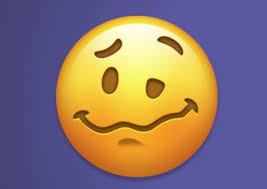